Основные цели и промежуточные результаты реализации в Самарской области национальных проектов в сфере образования
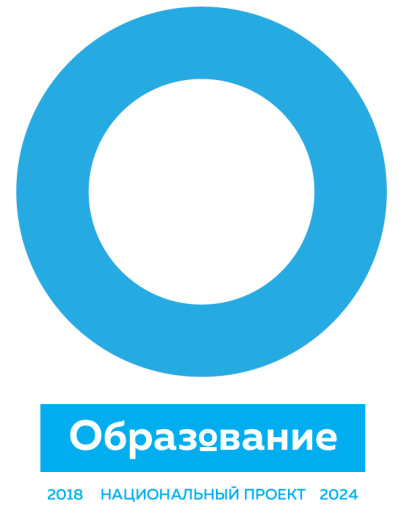 01.01.2019 – 31.12.2024
Куратор: Фетисов А.Б., заместитель председателя Правительства Самарской области
Руководитель: Акопьян В.А., министр образования и науки Самарской области
Акопьян В.А., министр образования и науки Самарской области

12 февраля 2019 г.
Актуальные характеристики системы образования
в Самарской области
Состояние сети, контингент, кадры
Финансирование отрасли «Образование»
Доля отрасли «Образование» в бюджете Самарской области 
в 2019 году
Региональные особенности реализации               нацпроектов в сфере образования
1. Территориальные преимущества и ограничения:
1.1. Преимущества: государственная модель управления образованием; компактность территории; приоритет отрасли «Образование» (24% средств областного бюджета, направляются на развитие отрасли).
1.2. Ограничения: затруднения в обеспечении 100-процентного охвата детей дошкольным образованием в связи с массовым строительством в новых жилых микрорайонах.

2. Приоритетные направления: реализация мер, направленных на ликвидацию очерёдности в дошкольные образовательные организации; реализация комплекса мер, направленного на развитие функциональной грамотности школьников; развитие системы технического творчества обучающихся; реализация мер, направленных на развитие системы СПО.

3. Опыт и перспективы межрегиональной кооперации: Самарская область неоднократно становилась стажировочной площадкой для реализации в сфере образования (переход на государственную модель управления, в рамках Федеральной целевой программы развития образования и т.д.).
Перечень региональных проектов 
в Самарской области
* в случае объявления федеральных конкурсных отборов
Заключение нефинансовых соглашений
в рамках нацпроектов
Заключение финансовых соглашений
в рамках нацпроектов
Работа над получением финансовых грантов 
в рамках нацпроекта «Образование»
Декомпозированные показатели нацпроекта «Образование»
Региональный проект «Современная школа»
Региональный проект «Успех каждого ребёнка»
Региональный проект «Социальная активность»